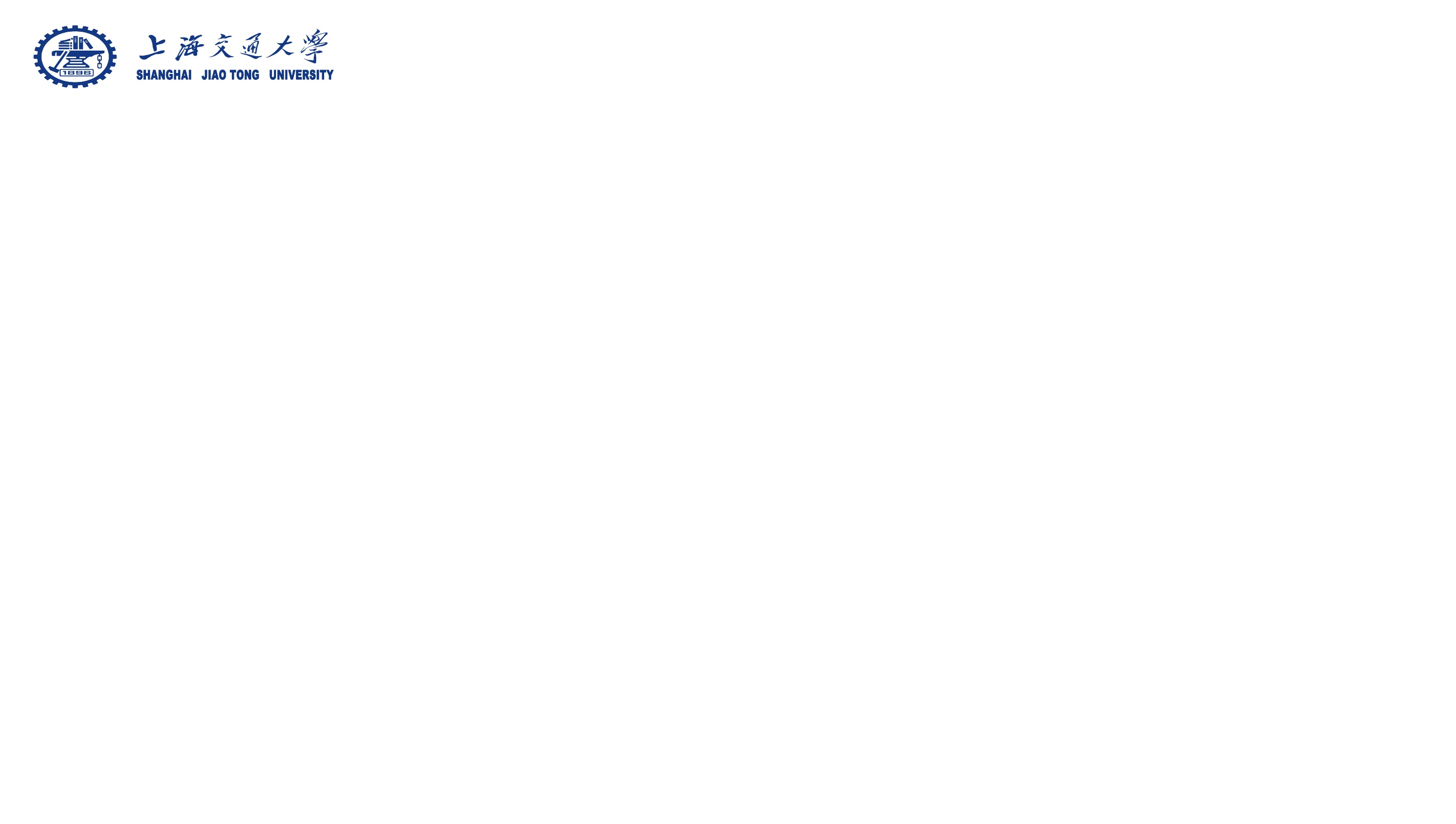 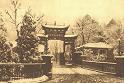 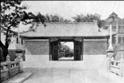 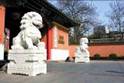 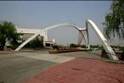 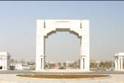 Capacity and delay analysis for multicast
Xing Gao
1
Previous  work
In [1],Michael J and Eytan Modiano focus on the unicast under  two-hop  algorithm ,demonstrating that it can achieve the delay of O(N) without redundancy and the delay of             with redundancy.
In [2],Xinbing Wang and his cooperators extend the unicast to multicast(Motioncast) and find out that we can achieve the delay                 ,                   respectively without and with redundancy.Howerever, is also limited in two-hop.
[1] M. J. Neely, and E. Modiano, ‘’Capacity and delay tradeoffs for ad hoc mobile networks,''  IEEE Transactions on Information Theory, vol. 51, no. 6, pp. 1917-1937, Jun. 2005.
[2]Xinbing Wang,Wentao Huang, ShangXing Wang,Jinbei Zhang ,and Chenhui Hu”Delay and Capacity tradeoff analysis for motioncast” IEEE Transactions on Information Theory, vol. 19, no. 5, pp. 1354-1366, Oct. 2011.
Objectives
In this presentation,we focus on the multicast under multi-hop and answer the following questions:

What is the upper bound and lower bound of the delay?

What is the maximum per-node Multicast capacity?

Is it better than two-hop?
Network model and definition
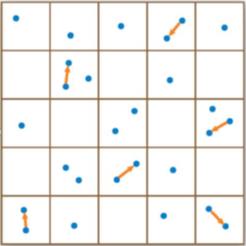 Cell partitioned Network: 
The network is a unit square and there are  N mobile nodes in it. 
Divide it into                cells with equal size.

Mobility Model: 
Divide time into constant duration slots.
I.I.D. mobility model. 
The initial position of each node is equally likely to be any of the C cells independent of others. And at the beginning of each time slot, nodes randomly choose and move to a new cell i.i.d. over all cells in the network. 
The cell-partitioned network model restricts communication to one transmission per cell per timeslot
This model captures the characteristic of the infinite mobility. With the help of mobility, packets can be carried by the nodes until they reach the destinations
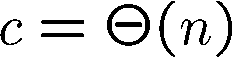 Network model and definition
the source–destination relationships :
 In particular, we assume the number of users is divisible by k+1 and number all the nodes from 1 to N . 
We uniformly and randomly divide the network into different groups with each of them having k+1 nodes. 
Assume packets from each node in a specific group must be delivered to all the other nodes within the group. Nodes not belonging to the group can serve as relays. 
The relationships do not change as nodes move around.
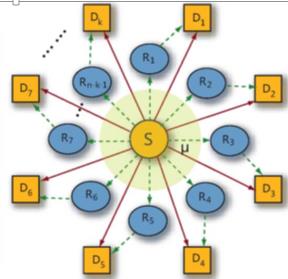 Network model and definition
Definition of Capacity: 
For a fixed      , the network is stable if there exists a scheduling algorithm so that the queue in each node does not grow to infinity as time goes to infinity. 
The per-node capacity of the network is the maximum rate    that it can stably support. 


Definition of Delay: 
        The delay for a packet is defined as the time it takes the packet to reach all its   k destinations      after it arrives at the source.
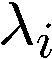 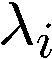 Multihop Relay Algorithm for Multicast
Every timeslot and for each cell containing at least two users.
1) If there exists a source–destination pair within the cell,randomly choose such a pair (uniformly over all such pairs in the cell). If the source contains a new packet intended for that destination, transmit. But when the receiver has received it before, ignore it . Else remain idle.
2) If there is no source–destination pair in the cell, designate a random user within the cell as sender. Independently choose another user as receiver among the remaining  users within the cell. With equal probability, randomly choose one of the two options.
Multihop Relay Algorithm for Multicast
• Send a Relay packet to its Destination: If the designated transmitter has a packet destined for  the designated receiver, send that packet to the receiver. But when the receiver has received it before, ignore it .Else remain idle. 

    • Send a New Relay Packet: If the designated transmitter has a packet, relay that packet to the designated receiver. But when the receiver has received it before, ignore it .Else remain idle.

 When the packet has transmitted to all of the k destinations, delete it.
Multihop Relay Algorithm for Multicast
Case 1:
Send a packet to its Destination
Multihop Relay Algorithm for Multicast
Case 2:
Send a New Relay Packet
Multihop Relay Algorithm for Multicast
Case 3:
Send a Relay packet to its Destination
Multihop Relay Algorithm for Multicast
Case 4:
Send a New Relay Packet
Capacity and Delay
• Theorem 1: Algorithms permitting at most one transmission in a cell at each time slot cannot achieve an average delay better than                               .In particular,
If                    ,the min delay is                               .

Hint: In order to achieve the best delay,consider an ideal situation where the network is empty and only node 1 sends a single packet to k destinations. At timeslot T ,there are no more than 2^T nodes have the packet.
Capacity and Delay
Lemma 1[1]:Under the above algorithm ,for any network size             , the expected time       for the packet to reach all destinations satisfy :


where:
:the total time to reach all destinations
     :represent the time required to send the packet to at least N/2 users
     :the time required to deliver the packet to the destination  users given that at least N/2 users initially hold the packet.
Capacity and Delay
• Theorem 2:Under the multi-hop relay algorithms for multicast,we can achieve the delay Θ(logN) and achieve the capacity 

                       .
Hint:  Theorem1 and Lemma 1 is the special case where there is only one packet transmitting in the network.If we consider each source node as a Geo/Geo/1 queue, the delay we achieved in Th1 and Le1 can be seen as service time. According to the property of  Geo/Geo/1 queue(talked in Lemma 2,omit it because of time limmitted),we can achieve the above delay and capacity.
Capacity and Delay
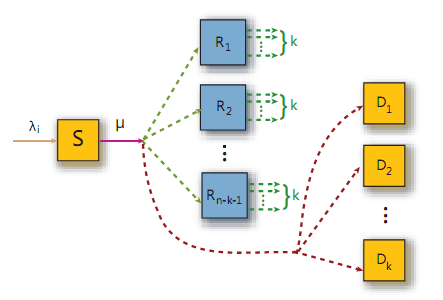 Consider it as a Queue
Service process  S~Geo(μ)
Arriving process J~B(λ)
Comparison
Compared to two-hop,the delay is far better than It while  the capacity is worse than it.
Conclusion and future work
Thank You